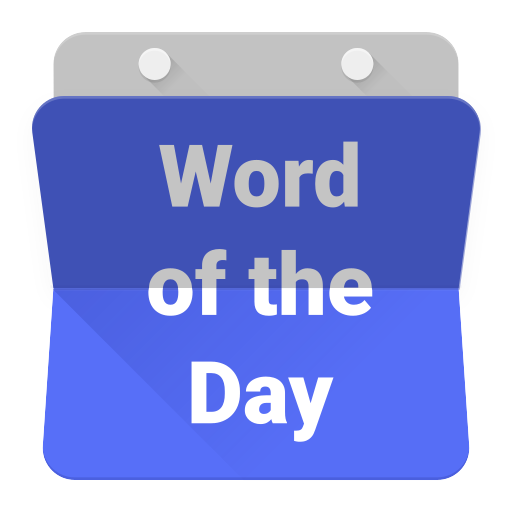 sinar
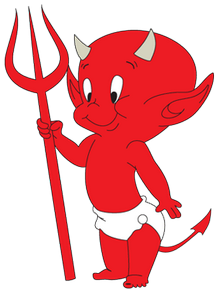 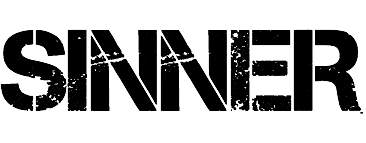 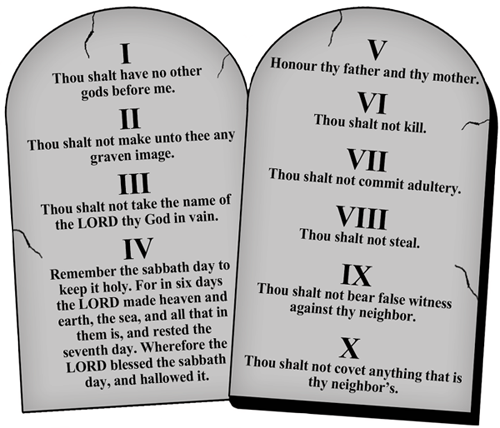 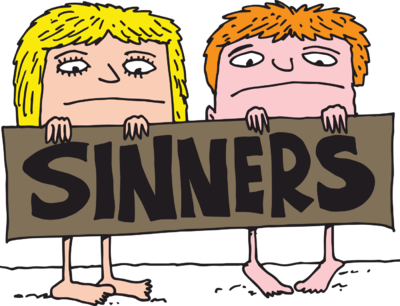 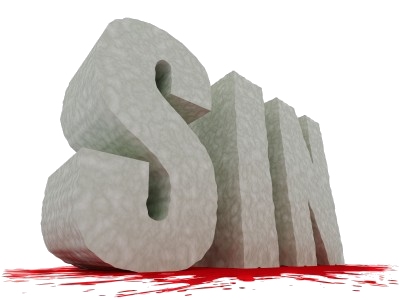 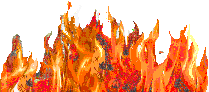 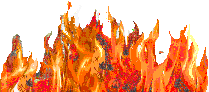 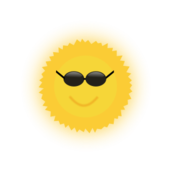 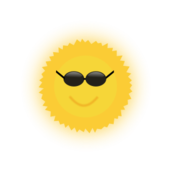 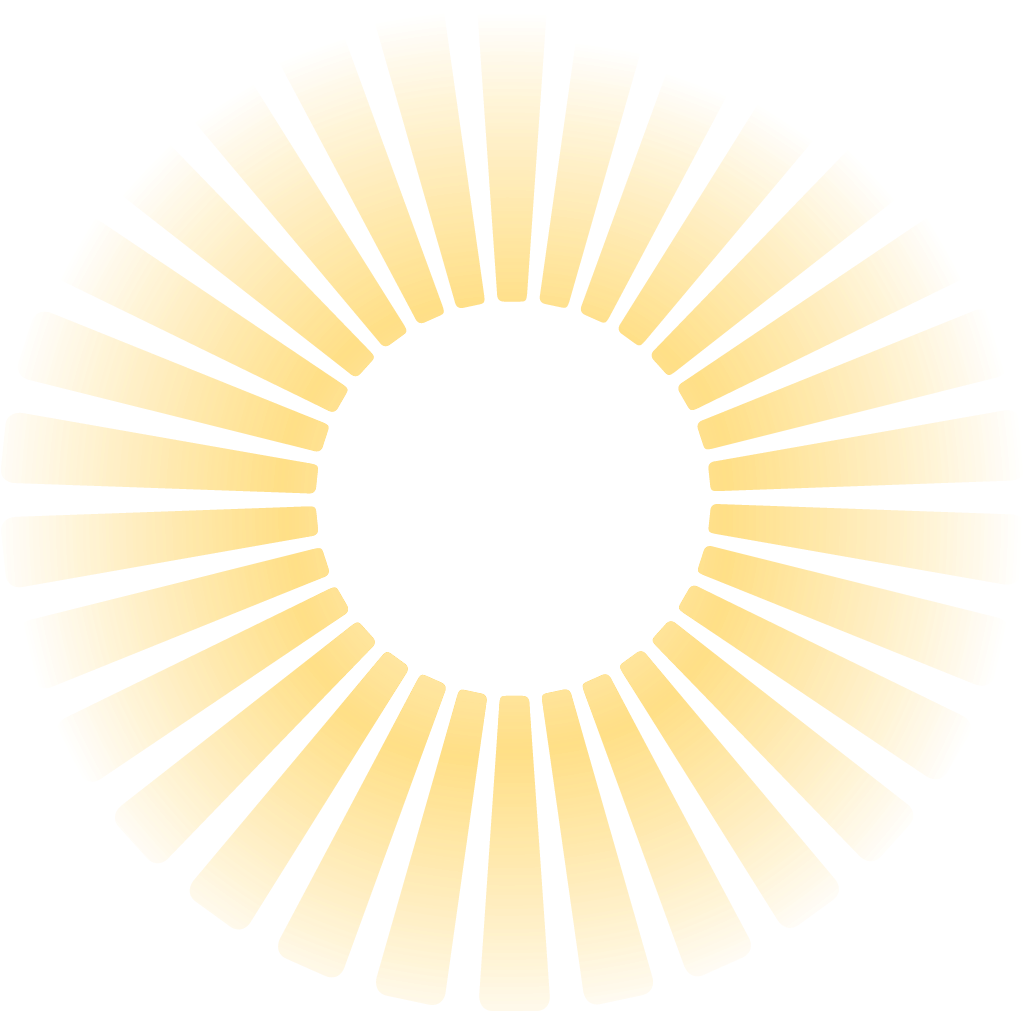 sinar
You probably think that “sinar”, pronounced “sin-are”, is the Indonesian word for “sinner” , right? 
Sorry to add to your sins, but “Thou art wrong” yet again!
The word “sinar” means “ray” in Indonesian as in the “rays” of the sun or “sinar matahari”.
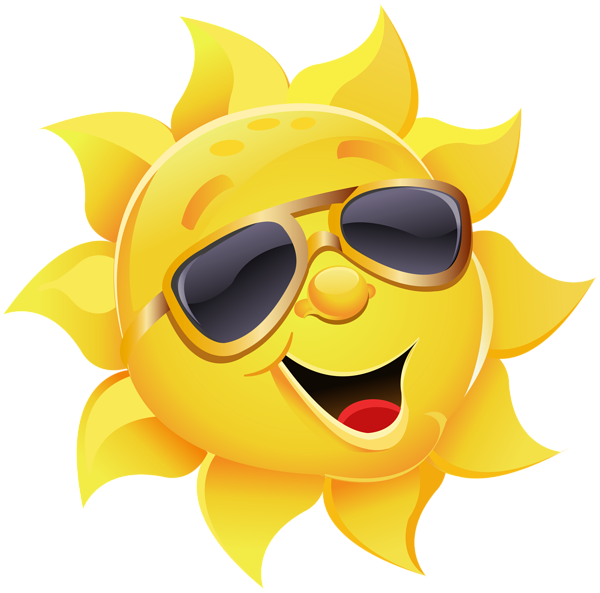 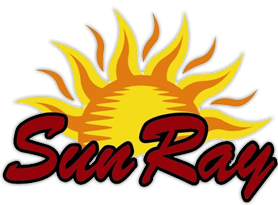 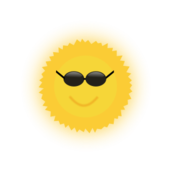 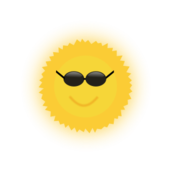 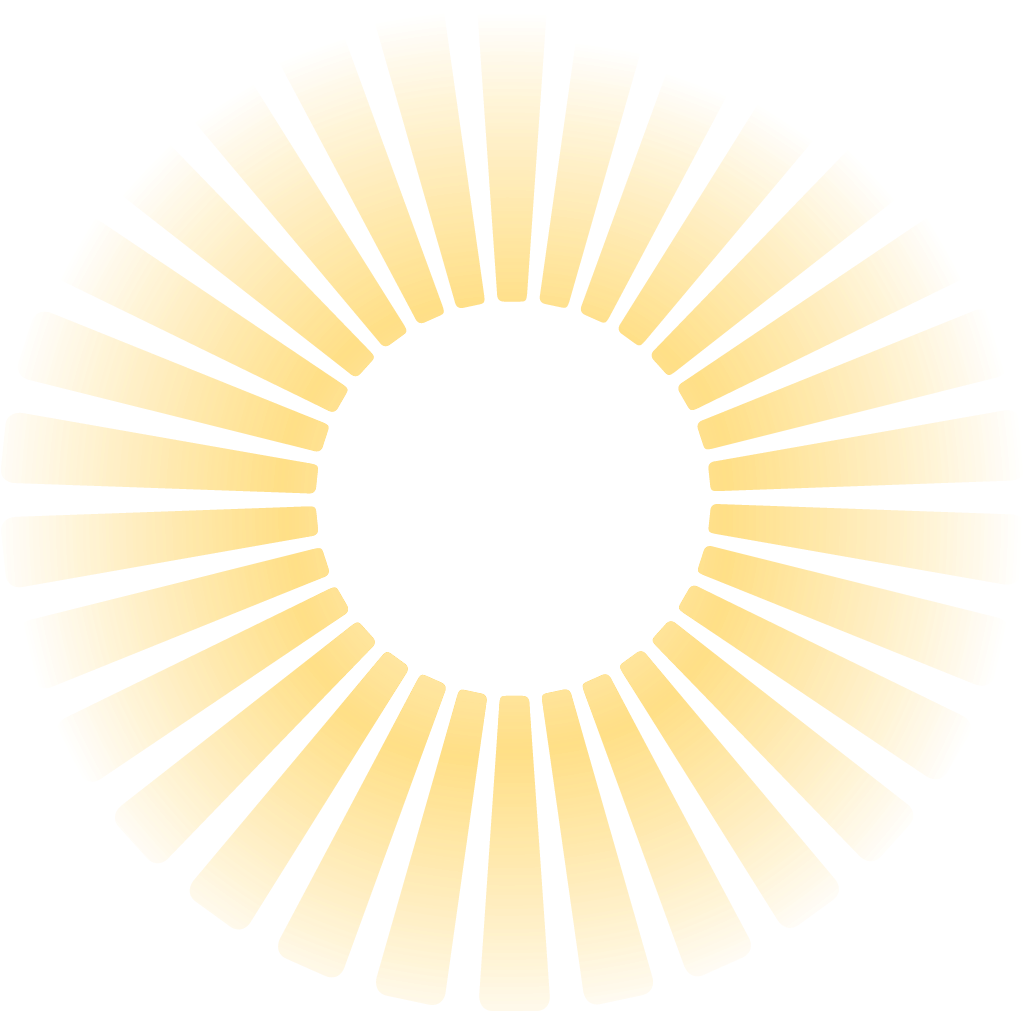 sinar
If you are a “sinar”, you can redeem yourself by religiously studying your Word of the Day. Doing this will provide you with a “ray” of hope !
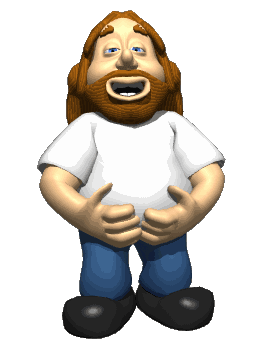 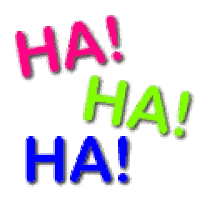 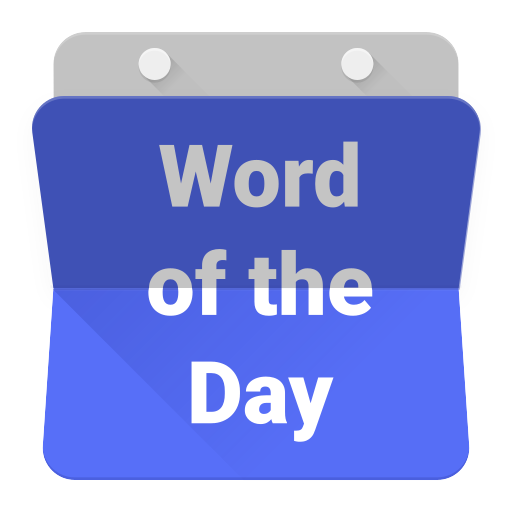 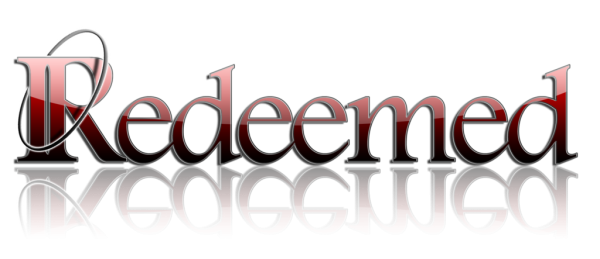 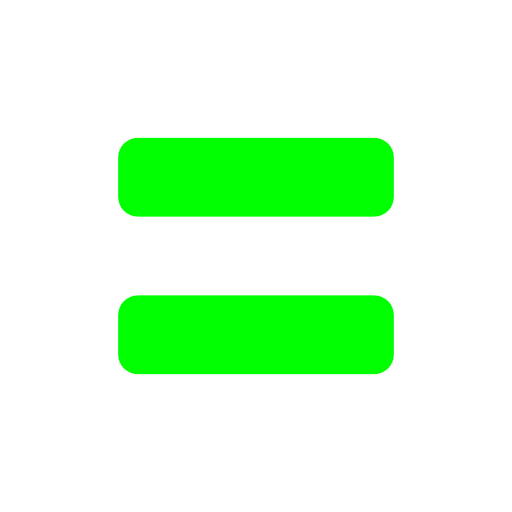